Муниципальное образовательное учреждение средняя общеобразовательная школа № 38с углубленным изучением отдельных предметовКрасноармейского района г. Волгограда
Социальный проект 


Участники проекта :
 обучающиеся 6а и 9а классов
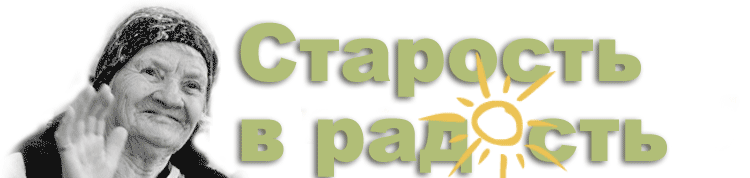 17 августа 2012 годаУправление пенсионного Фонда России в Красноармейском районе г. Волгограда
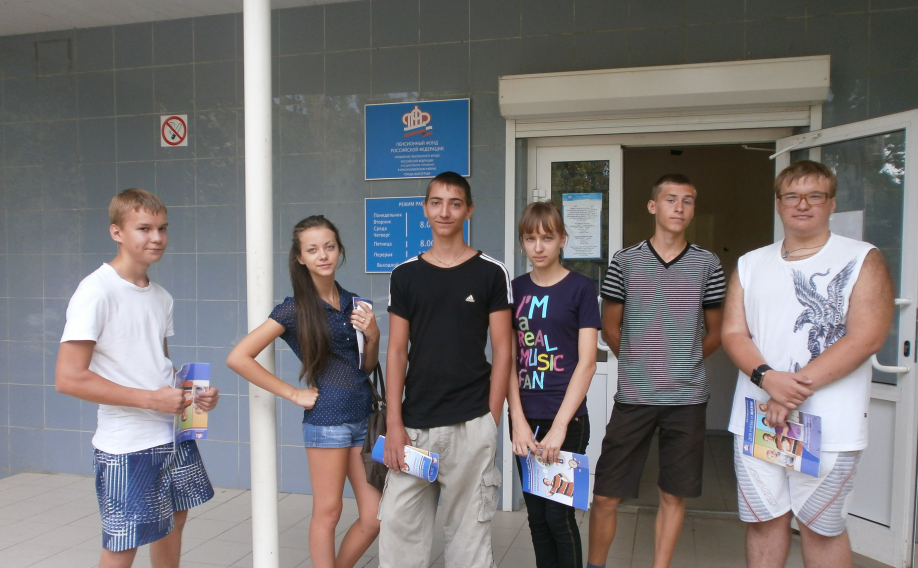 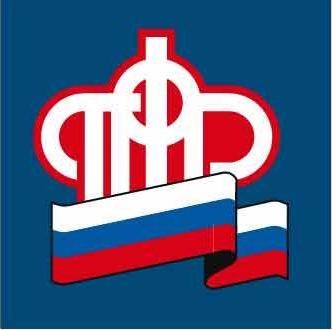 Средний размер всех видов пенсий по Волгоградской области – 8658 рублей, по Красноармейскому району – 9358 рублей.
Минимальная пенсия на 2012 г. составляет 5340 рублей, с учетом федеральной социальной доплаты до прожиточного минимума.
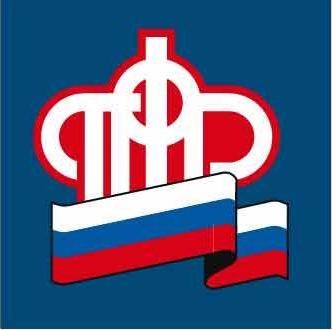 В нашей области 2559 инвалидов Великой Отечественной войны, участников ВОВ – 4430 человек, жителей Блокадного Ленинграда – 262 человека, ветераны труда – 61154 человека.
Получатели ежемесячной денежной выплаты по Волгоградской области – 256930 человек, по Красноармейскому району – 14015 человек.
Размер соцпакета с 1 апреля составляет 795, 88 руб., в т.ч. бесплатный проезд – 88, 05 руб., бесплатная медицинская помощь, лекарства – 613 руб., санаторно-курортное лечение – 94, 83 руб.
18 августа 2012 годаУправление социальной защиты населения администрации Волгоградской области
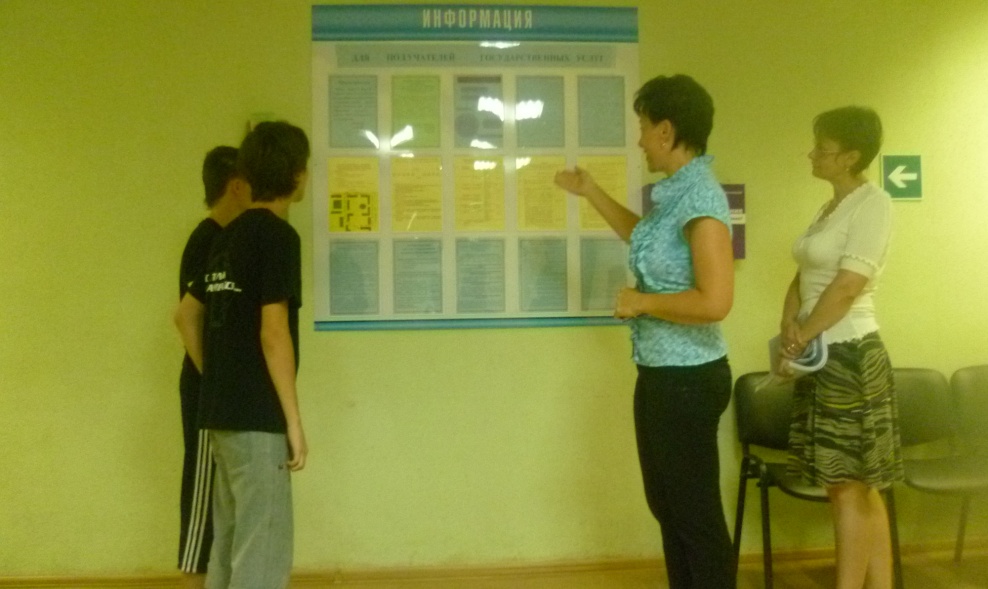 20 августаМУЗ «Больница №16»
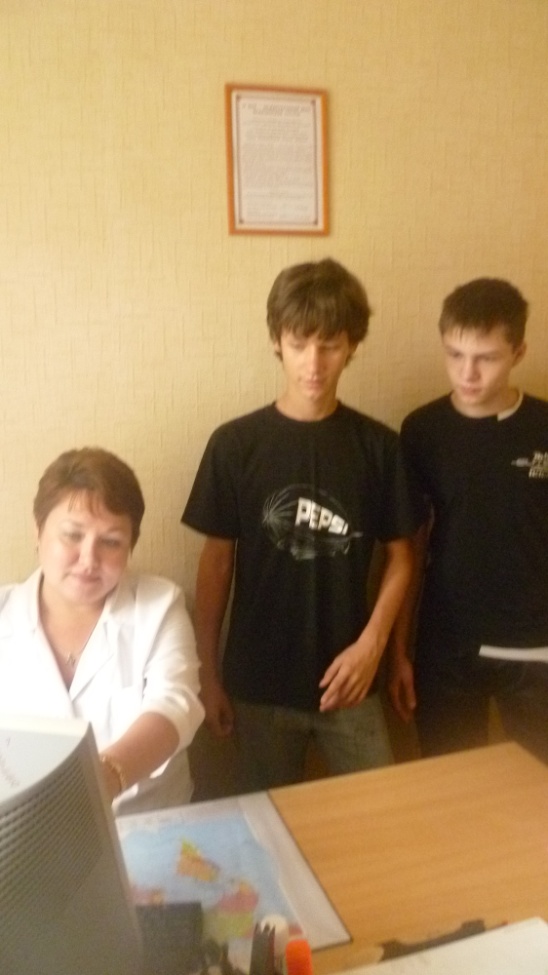 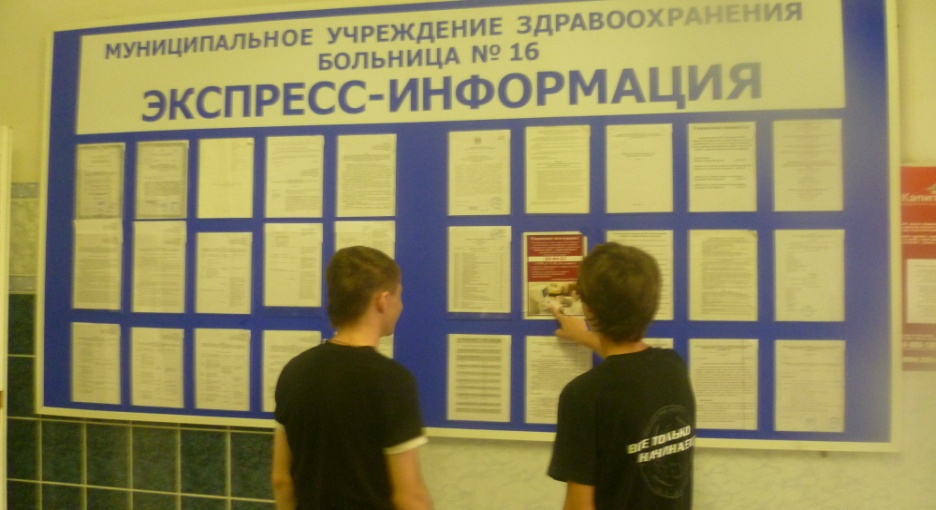 20 августаМУЗ «Больница №16»
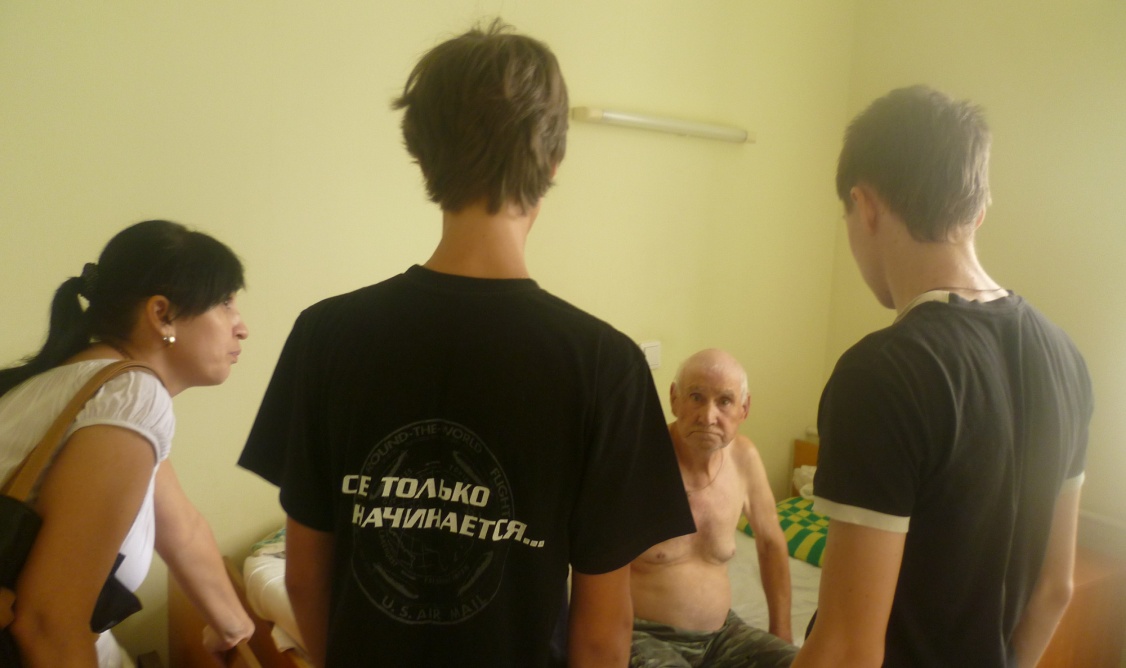 В анкетировании приняли участие  65 пенсионеров. Из них 40  женщин и 25 мужчин.
Респонденты отнесли себя к следующим категориям:
-ветеран Великой Отечественной войны – 6 человек
- ветеран труда – 32 человека – 49%
- дети Сталинграда – 10 человек – 15%
- инвалид 2 группы – 2 человека – 3%
На вопрос «Довольны ли Вы материальным  положением?»
На что Вам хватает пенсии?
Как Вы проводите свободное время?
Удовлетворяет ли Вас работа социальных служб?
В чем Вы нуждаетесь больше всего?
Легко ли быть пожилым человеком?
Уровень жизни пенсионеров
Сравнительный анализ размера пенсии
Сравнительный анализ продолжительности жизни
Ваши пожелания молодому поколению.
Быть здоровыми, счастливыми, добрыми, успешными, культурными, милосердными, любить жизнь, иметь достойную зарплату, жить в мире и дружбе, уважать старших, помогать пожилым, участвовать в жизни России.
Аптеки, предоставляющие скидки для пенсионеров
Волгофарм 5% с 10-00 до 12-00.
ул. Героев Сталинграда, 48
ул. Героев Сталинграда, 48 д,
ул. 40 лет ВЛКСМ, 9
36,6 
пр-т Героев Сталинграда 49
ул. Штурманская 13
б-р Энгельса 25
проспект Столетова, 50
Парикмахерские, предоставляющие  скидки  для пенсионеров и ветеранов войны и труда  (100 рублей любая стрижка) находятся по следующим адресам:
Пр-т Столетова, 50а
 Ул. Ломакина, 10
Отчетный концерт
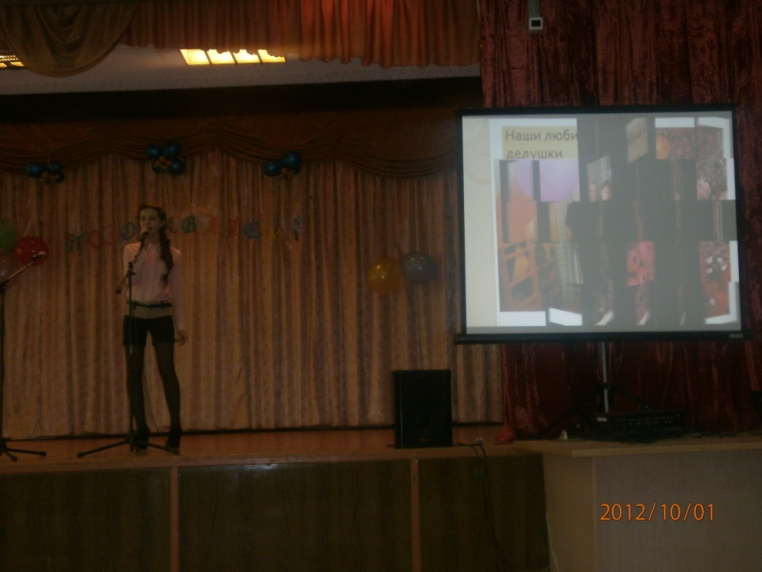 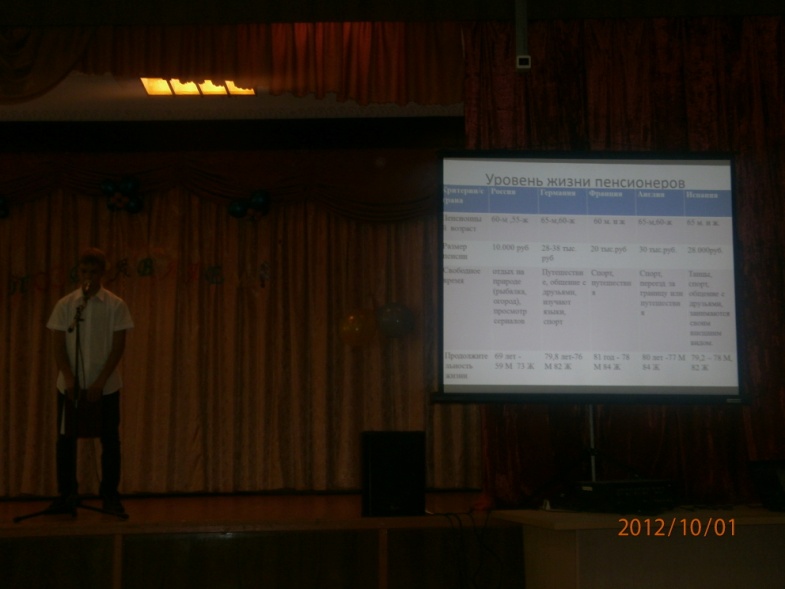